CS 152 Computer Architectureand Engineering Lecture 18: Snoopy Caches
Dr. George Michelogiannakis
EECS, University of California at Berkeley
CRD, Lawrence Berkeley National Laboratory

http://inst.eecs.berkeley.edu/~cs152
Administrivia
Lab 4 due now

PS 5 due next week Wednesday (20th)

Lecture 20 will be on datacenters

Quiz 4 and PS 3 will be returned tomorrow
2
Last time in Lecture 17
Two kinds of synchronization between processors:
Producer-Consumer
Consumer must wait until producer has produced value
Software version of a read-after-write hazard
Mutual Exclusion
Only one processor can be in a critical section at a time
Critical section guards shared data that can be written

Producer-consumer synchronization implementable with just loads and stores, but need to know ISA’s memory model!
Mutual-exclusion can also be implemented with loads and stores, but tricky and slow, so ISAs add atomic read-modify-write instructions to implement locks
3
Sequential Consistency
Cost:
Prevents aggressive compiler reordering optimizations
Constrains hardware utilization (e.g., store buffer)
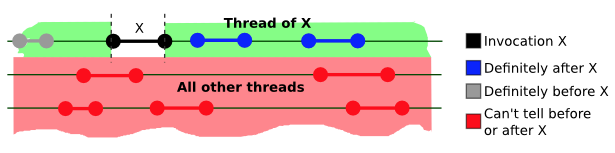 4
additional SC requirements
Sequential Consistency
Sequential consistency imposes more memory ordering constraints than those imposed by uniprocessor program dependencies (     )

      What are these in our example ?

T1:				T2:
Store (X), 1   (X =  1)	      Load R1, (Y) 	
Store (Y), 11 (Y = 11)	      Store (Y’), R1 (Y’= Y)
				      Load R2, (X) 
				      Store (X’), R2 (X’= X)
5
try:  	Load-reserve Rhead, (head)
spin:	Load Rtail, (tail)
	if Rhead==Rtail goto spin
	Load R, (Rhead)
	Rhead = Rhead + 1
	Store-conditional (head), Rhead
	if (status==fail) goto try
	process(R)
Load-reserve & Store-conditional
Special register(s) to hold reservation flag and address, 
and the outcome of store-conditional
Load-reserve R, (m):
<flag, adr>  <1, m>; 
R  M[m];
Store-conditional (m), R:
if <flag, adr> == <1, m> 
then  cancel other procs’ 
	   reservation on m;
   M[m] R;  
   status succeed;
else  status fail;
6
Performance of Locks
Blocking atomic read-modify-write instructions
	e.g., Test&Set, Fetch&Add, Swap 
			vs
Non-blocking atomic read-modify-write instructions
	e.g., Compare&Swap, 
	        Load-reserve/Store-conditional
			vs
Protocols based on ordinary Loads and Stores


Performance depends on several interacting factors:
	degree of contention, 
	caches, 
	out-of-order execution of Loads and Stores

			later ...
7
Amdahl’s Law
Begins with Simple Software Assumption (Limit Arg.)
Fraction F of execution time perfectly parallelizable
No Overhead for Scheduling Communication, Synchronization, etc.

	F is the Parallel Part
       Fraction 1 – F Completely Serial

	Time on 1 core = (1 – F) / 1 + F / 1  =  1

	Time on N cores = (1 – F) / 1 +  F / N
8
Strong Consistency
An execution is strongly consistent (linearizable) if the method calls can be correctly arranged retaining the mutual order of calls that do not overlap in time, regardless of what thread calls them.
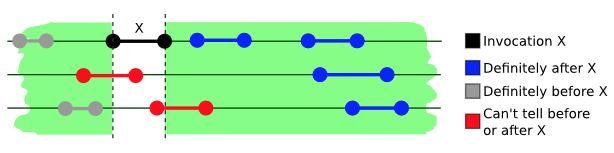 9
Quiescent Consistency
An execution is quiescently consistent if the method calls can be correctly arranged retaining the mutual order of calls separated by quiescence, a period of time where no method is being called in any thread.
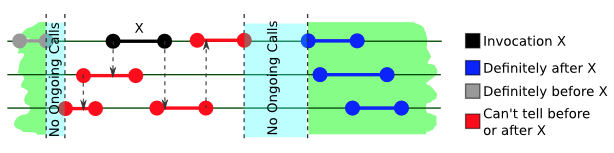 10
Consumer
Producer
tail
head
Rhead
Rtail
R
Rtail
ensures that tail ptr
is not updated before 
x has been stored
ensures that R is
not loaded before 
x has been stored
Relaxed Memory Models Need Fences
Consumer:
	Load Rhead, (head)
spin:	Load Rtail, (tail)
	if Rhead==Rtail goto spin
	MembarLL
	Load R, (Rhead)
	Rhead=Rhead+1
	Store (head), Rhead
	process(R)
Producer posting Item x:
	Load Rtail, (tail)
	Store (Rtail), x
	MembarSS
	Rtail=Rtail+1
	Store (tail), Rtail
11
CPU-1
CPU-2
cache-1
A	100
cache-2
A	100
CPU-Memory bus
memory
A	100
Memory Coherence in SMPs
Suppose CPU-1 updates A to 200.  
  write-back:  memory and cache-2 have stale values
  write-through:  cache-2 has a stale value
 
Do these stale values matter?
What is the view of shared memory for programming?
12
cache-1
memory
cache-2
X = 0
  Y =10
  X’=
  Y’=
Y =
  Y’= 
  X = 
  X’=
X= 1
  Y=11
prog T1
  ST X, 1
  ST Y,11
X = 0
  Y =11
  X’=
  Y’=
Y =
  Y’= 
  X = 
  X’=
X= 1
  Y=11
cache-1 writes back Y
X = 0
  Y =11
  X’=
  Y’=
Y = 11
  Y’= 11
  X = 0
  X’= 0
X= 1
  Y=11
T2 executed
X = 1
  Y =11
  X’=
  Y’=
Y = 11
  Y’= 11
  X = 0
  X’= 0
X= 1
  Y=11
cache-1 writes back X
X = 1
  Y =11
  X’= 0
  Y’=11
Y =11
  Y’=11 
  X = 0
  X’= 0
X= 1
  Y=11
cache-2 writes back 
   X’ & Y’
Write-back Caches & SC
prog T2
LD Y, R1
ST Y’, R1
LD X, R2
ST X’,R2
T1 is executed
inconsistent
13
cache-1
  X= 0
  Y=10
memory
  X = 0
  Y =10
  X’=
  Y’=
cache-2
  Y = 
  Y’= 
  X = 0
  X’=
prog T1
  ST X, 1
  ST Y,11
prog T2
LD Y, R1
ST Y’, R1
LD X, R2
ST X’,R2
X= 1
  Y=11
X = 1
  Y =11
  X’=
  Y’=
Y = 
  Y’= 
  X = 0
  X’=
X= 1
  Y=11
X = 1
  Y =11
  X’= 0
  Y’=11
Y = 11
  Y’= 11
  X = 0
  X’= 0
Write-through Caches & SC
T1 executed
T2 executed
Write-through caches don’t preserve sequential consistency either
14
Maintaining Cache Coherence
Hardware support is required such that
 only one processor at a time has write permission for a location
 no processor can load a stale copy of the location after a write
->  cache coherence protocols
15
Cache Coherence vs. Memory Consistency
A cache coherence protocol ensures that all writes by one processor are eventually visible to other processors, for one memory address
i.e., updates are not lost

No guarantee of when an update should be seen
No guarantee of what order of updates (of different addresses) should be seen

A cache coherence protocol is not enough to ensure sequential consistency
But if sequentially consistent, then caches must be coherent
16
Cache Coherence vs. Memory Consistency
A memory consistency model gives the rules on when a write by one processor can be observed by a read on another, across different addresses
As previously seen with examples

Combination of cache coherence protocol plus processor memory reorder buffer used to implement a given architecture’s memory consistency model
17
Warmup: Parallel I/O
Physical
Memory
Memory
   Bus
Address (A)
Proc.
Cache
Data (D)
R/W
Page transfers
occur while the
Processor is running
A
D
Either Cache or DMA can
be the Bus Master and
effect transfers
DMA
DISK
R/W
(DMA stands for “Direct Memory Access”, means the I/O device can read/write memory autonomous from the CPU)
18
Cached portions
       of page
Physical
Memory
Memory
   Bus
Proc.
Cache
DMA transfers
DMA
DISK
Problems with Parallel I/O
Memory      Disk: Physical memory may be
                              stale if cache copy is dirty
Disk     Memory:  Cache may hold stale data and not 			see memory writes
19
Used to drive Memory Bus
when Cache is Bus Master
A
A
Snoopy read port
attached to Memory
Bus
Tags and
    State
Proc.
R/W
R/W
Data
(lines)
D
Cache
Snoopy Cache, Goodman 1983
Idea: Have cache watch (or snoop upon) DMA transfers, and then “do the right thing”
Snoopy cache tags are dual-ported
20
Snoopy Cache Actions for DMA
Observed Bus          Cycle                 Cache State                    Cache Action

                      Address not cached
DMA Read         Cached, unmodified
Memory      Disk    Cached, modified
                      Address not cached
DMA Write          Cached, unmodified
Disk     Memory     Cached, modified
No action
No action
Cache intervenes
No action
Cache purges its copy
???
21
Shared Memory Multiprocessor
Memory
   Bus
Snoopy
 Cache
M1
Physical
 Memory
Snoopy
 Cache
M2
DMA
Snoopy
 Cache
DISKS
M3
Use snoopy mechanism to keep all processors’ view of memory coherent
22
Snoopy Cache Coherence Protocols
write miss:  
the address is invalidated in all other
caches before the write is performed

read miss:  
if a dirty copy is found in some cache, a write-back is performed before the memory is read
23
[Speaker Notes: Update protocols, or write broadcast.  Latency between writing a word in one processor
and reading it in another is usually smaller in a write update scheme.
But since bandwidth is more precious, most multiprocessors use a write invalidate scheme.]
M: Modified
S: Shared 
 I: Invalid
Each cache line has state bits
Address tag
state
 bits
P1 reads
or writes
Write miss
(P1 gets line from memory)
Other processor reads
(P1 writes back)
Other processor
intents to write (P1 writes back)
P1 intent to write
Read miss
(P1 gets line from memory)
Other processor
intents to write
Read by any
 processor
Cache State Transition DiagramThe MSI protocol
M
S
I
Cache state in processor P1
24
Two Processor Example(Reading and writing the same cache line)
P1 reads
or writes
P1
P1 reads
P2 reads,
P1 writes back
M
P1 writes
Write miss
P2 reads
P2 writes
P2 intent to write
P1 intent to write
P1 reads
Read
 miss
P1 writes
S
I
P2 writes
P2 intent to write
P1 writes
P2
P2 reads
or writes
P1 reads,
P2 writes back
M
Write miss
P1 intent to write
P2 intent to write
Read
 miss
S
I
P1 intent to write
25
M
P1 reads
or writes
Other processor reads
P1 writes back
Write miss
S
I
Other processor
intent to write
P1 intent to write
Read
 miss
Other processor
intent to write
Read by any
 processor
Observation
If a line is in the M state then no other cache can have a copy of the line!
 Memory stays coherent, multiple differing copies cannot exist
26
M: Modified Exclusive
E: Exclusive but unmodified
S: Shared 
 I: Invalid
Each cache line has a tag
Address tag
state
 bits
Write miss
P1 read
P1 write
P1 write
or read
Read miss, not shared
P1 intent to write
Other processor reads
P1 writes back
Other processor
intent to write
Other processor
reads
Other processor intent to write, P1 writes back
Other processor
intent to write
Read by any
 processor
MESI: An Enhanced MSI protocol increased performance for private data
M
E
Read miss,
shared
S
I
Cache state in processor P1
27
Optimized Snoop with Level-2 Caches
CPU
CPU
CPU
CPU
L1 $
L1 $
L1 $
L1 $
L2 $
L2 $
L2 $
L2 $
Snooper
Snooper
Snooper
Snooper
Processors often have two-level caches
 small L1, large L2 (on chip)
 Inclusion property: entries in L1 must be in L2
      invalidation in L2   invalidation in L1
 Snooping on L2 does not affect CPU-L1 bandwidth 
 			What problem could occur?
28
[Speaker Notes: Interlocks are required when both CPU-L1 and L2-Bus interactions involve 
the same address.]
Intervention
CPU-1
CPU-2
A	200
cache-1
cache-2
CPU-Memory bus
A	100
memory (stale data)
When a read-miss for A occurs in cache-2, 
a read request for A is placed on the bus
 Cache-1 needs to supply & change its state to shared
 The memory may respond to the request also!
Does memory know it has stale data?
Cache-1 needs to intervene through memory controller to supply correct data to cache-2
29
False Sharing
state   line addr  data0	data1        ...     dataN
A cache line contains more than one word

Cache-coherence is done at the line-level and not word-level

Suppose M1 writes wordi and M2 writes wordk and
both words have the same line address.

What can happen?
30
[Speaker Notes: The block may be invalidated many times unnecessarily because
the addresses share a common block.]
mutex=1
Synchronization and Caches: Performance Issues
Processor 1
    R  1
L: swap (mutex), R;
    if  <R> then goto L; 
      <critical section>
    M[mutex]  0;
Processor 2
    R  1
L: swap (mutex), R;
    if  <R> then goto L; 
      <critical section>
    M[mutex]  0;
Processor 3
    R  1
L: swap (mutex), R;
    if  <R> then goto L; 
      <critical section>
    M[mutex]  0;
cache
cache
cache
CPU-Memory Bus
Cache-coherence protocols will cause mutex to ping-pong between P1’s and P2’s caches.

Ping-ponging can be reduced by first reading the mutex location (non-atomically) and executing a swap only if it is found to be zero.
31
Load-reserve & Store-conditional
Special register(s) to hold reservation flag and address, and the outcome of store-conditional
Store-conditional (a), R:
if <flag, adr> == <1, a> 
then  cancel other procs’ 
	   reservation on a;
   M[a] <R>;  
   status succeed;
else  status fail;
Load-reserve R, (a):
<flag, adr>  <1, a>; 
R  M[a];
If the snooper sees a store transaction to the address
in the reserve register, the reserve bit is set to 0
 Several processors may reserve ‘a’ simultaneously
 These instructions are like ordinary loads and stores
  with respect to the bus traffic
32
[Speaker Notes: Can implement reservation by using cache hit/miss, no additional hardware required (problems?)]
Out-of-Order Loads/Stores & CC
CPU
snooper
Wb-req, Inv-req, Inv-rep
load/store
buffers
Memory
pushout (Wb-rep)
Cache
(S-rep, E-rep)
(I/S/E)
(S-req, E-req)
Blocking caches
One request at a time + CC   SC
Non-blocking caches 
Multiple requests (different addresses) concurrently + CC
                                  Relaxed memory models
CC ensures that all processors observe the same order of loads and stores to an address
CPU/Memory
Interface
33
Acknowledgements
These slides contain material developed and copyright by:
Arvind (MIT)
Krste Asanovic (MIT/UCB)
Joel Emer (Intel/MIT)
James Hoe (CMU)
John Kubiatowicz (UCB)
David Patterson (UCB)
MIT material derived from course 6.823
UCB material derived from course CS252
“New microprocessor claims 10x energy improvement”, from extremetech
“Exploring the diverse world of programming” by Pavel Shved
“Amdahl’s Law in the Multicore Era” b Mark D. Hill and Michael R. Marty
34